Thursday - Reading
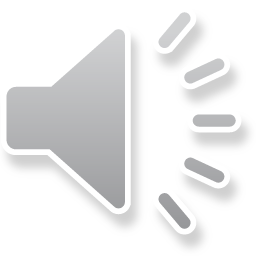 Performance Poetry
Rehearse, rehearse, rehearse
Speak loudly and clearly
Speak at a steady pace
Use expression in your voice
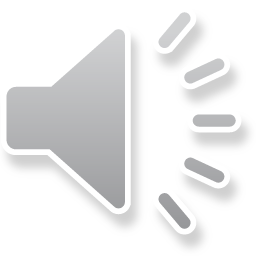 Listen to my example. What features have I used from the success criteria?
'Twas the night before Christmas, when all through the houseNot a creature was stirring, not even a mouse;The stockings were hung by the chimney with care,In hopes that St. Nicholas soon would be there;

The children were nestled all snug in their beds,While visions of sugar-plums danced in their heads;And mamma in her 'kerchief, and I in my cap,Had just settled down for a long winter's nap,

When out on the lawn there arose such a clatter,I sprang from the bed to see what was the matter.Away to the window I flew like a flash,Tore open the shutters and threw up the sash.
Rehearse, rehearse, rehearse
Speak loudly and clearly
Speak at a steady pace
Use expression in your voice
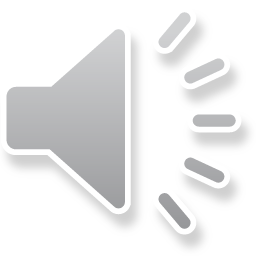 Performance Poetry
First practise, and then record yourself performing this extract from The Grinch Who Stole Christmas by Dr Seuss. Remember to speak slowly, clearly and use lots of expression.
Every Who Down in Whoville Liked Christmas a lot...But the Grinch, Who lived just north of Whoville, Did NOT!The Grinch hated Christmas! The whole Christmas season!Now, please don't ask why. No one quite knows the reason.It could be his head wasn't screwed on just right.It could be, perhaps, that his shoes were too tight.But I think that the most likely reason of all,May have been that his heart was two sizes too small.
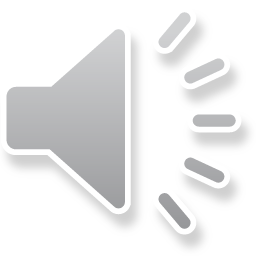